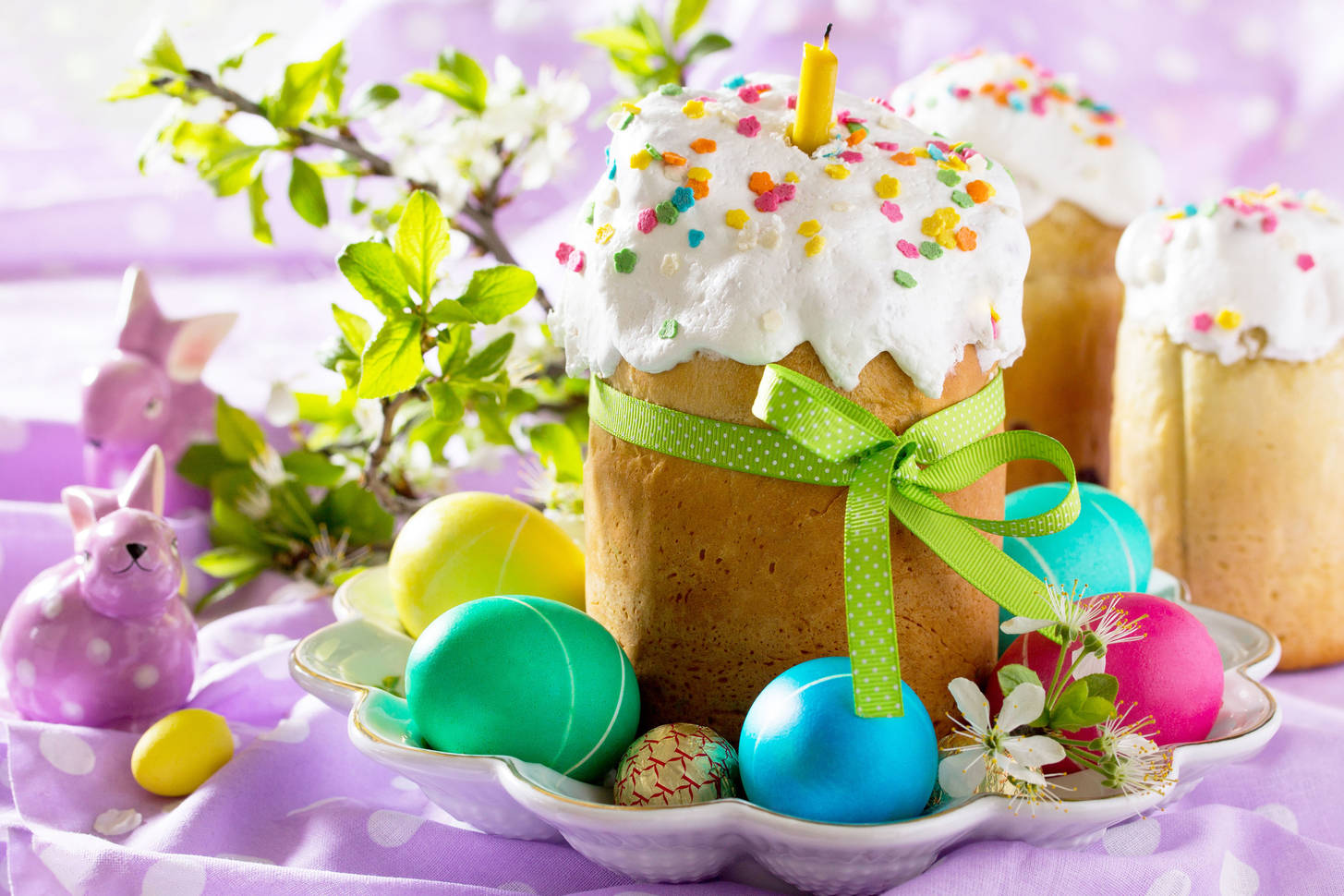 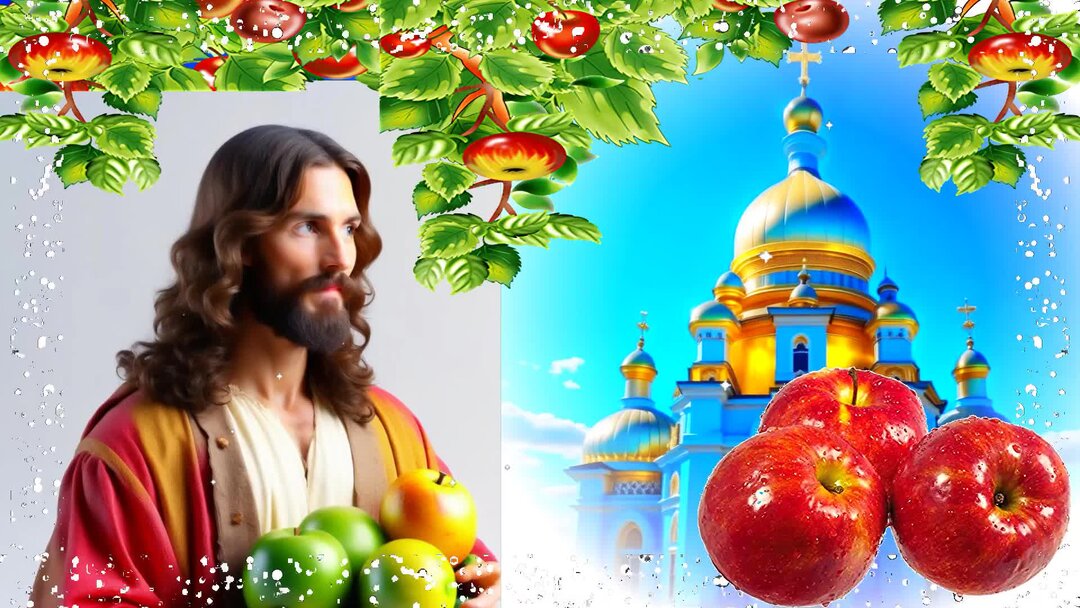 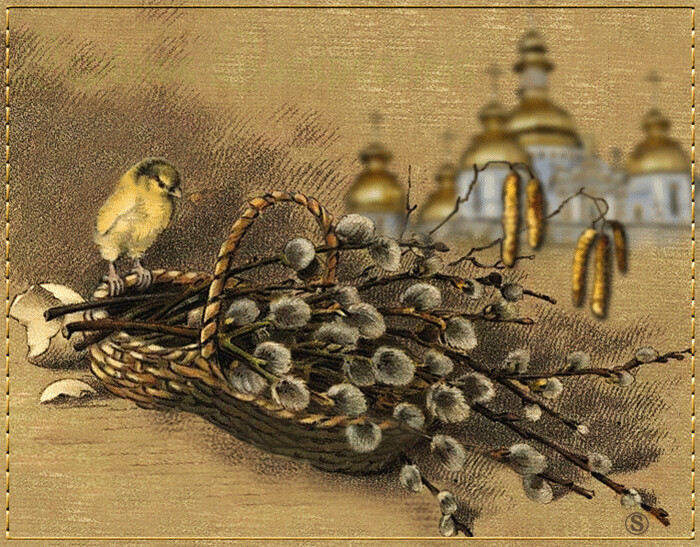 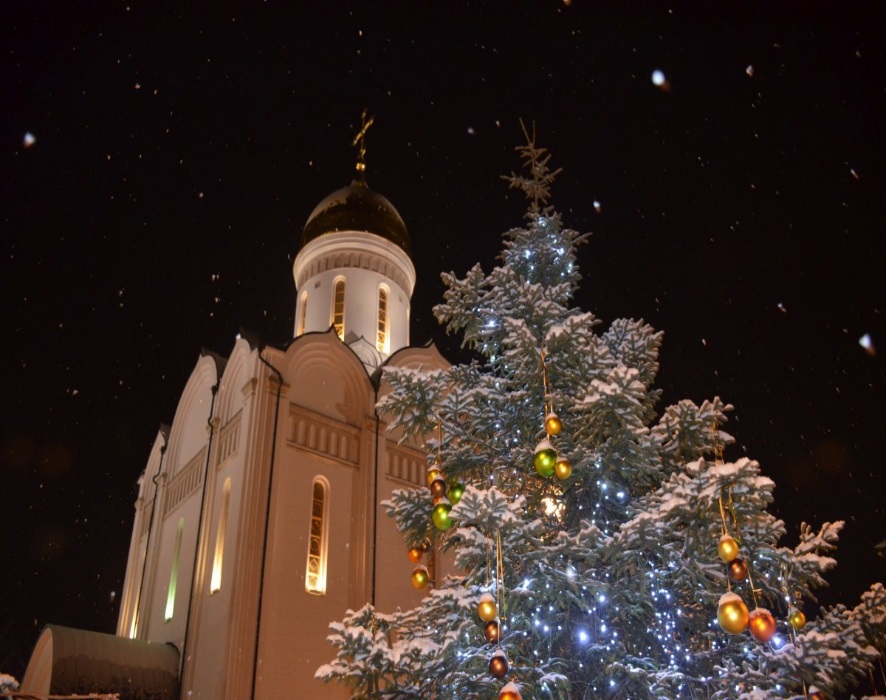 Благовещение
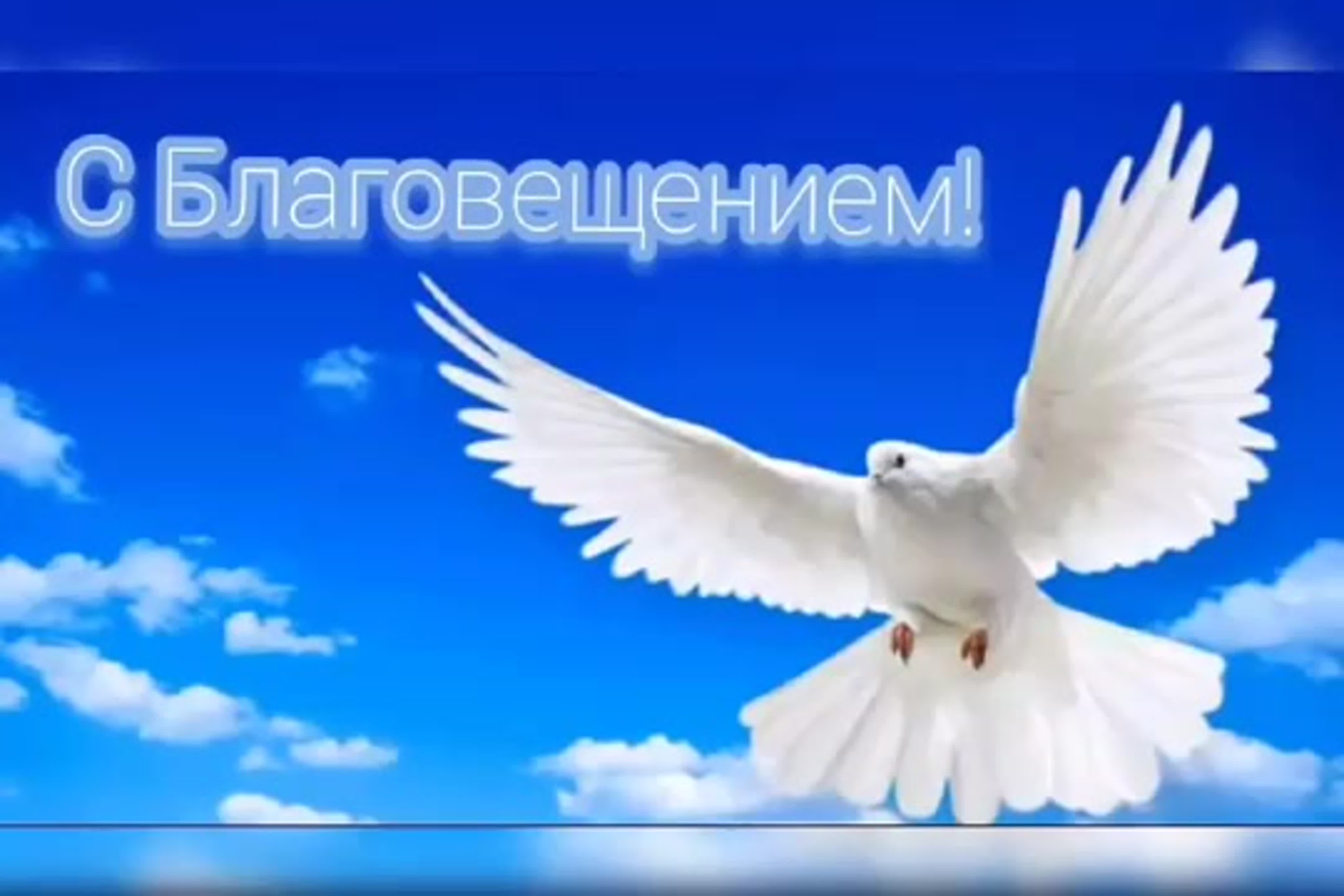 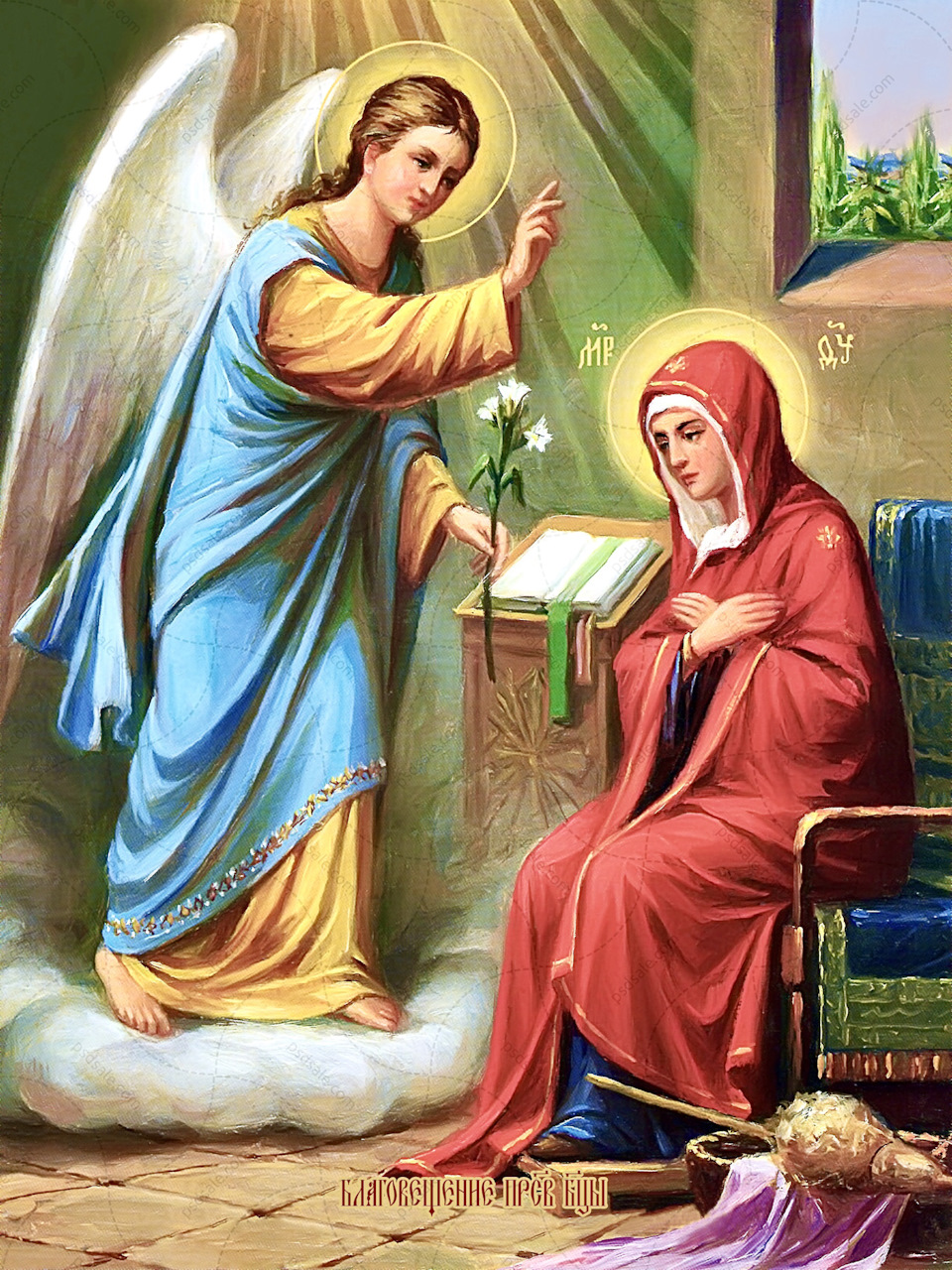 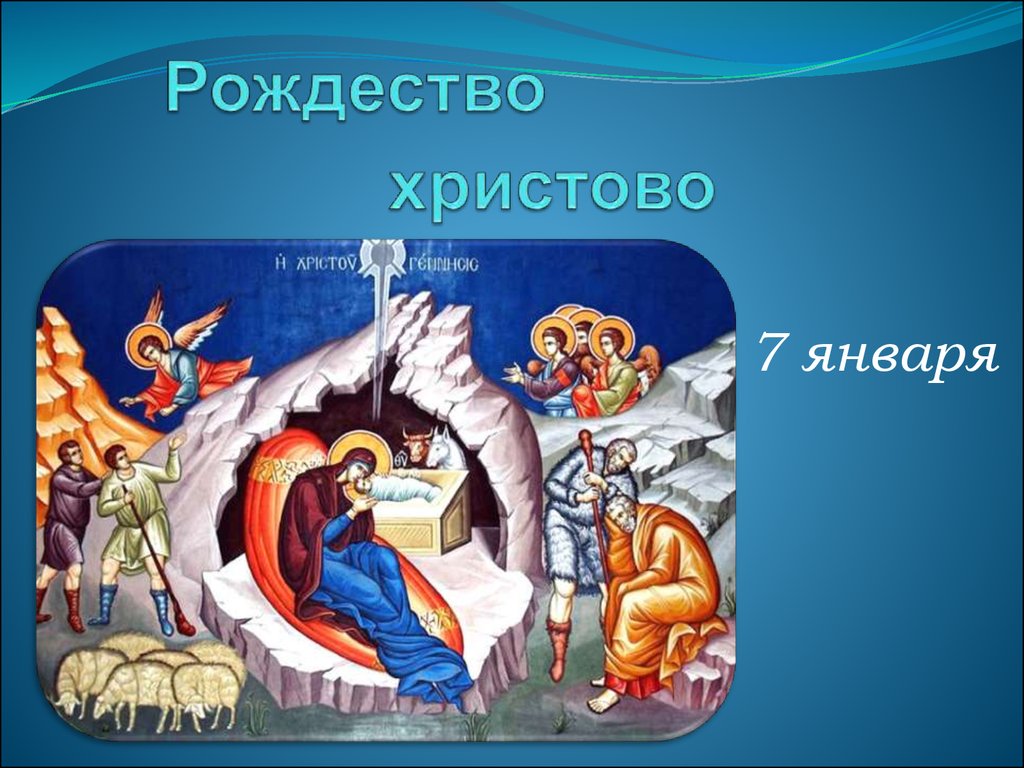 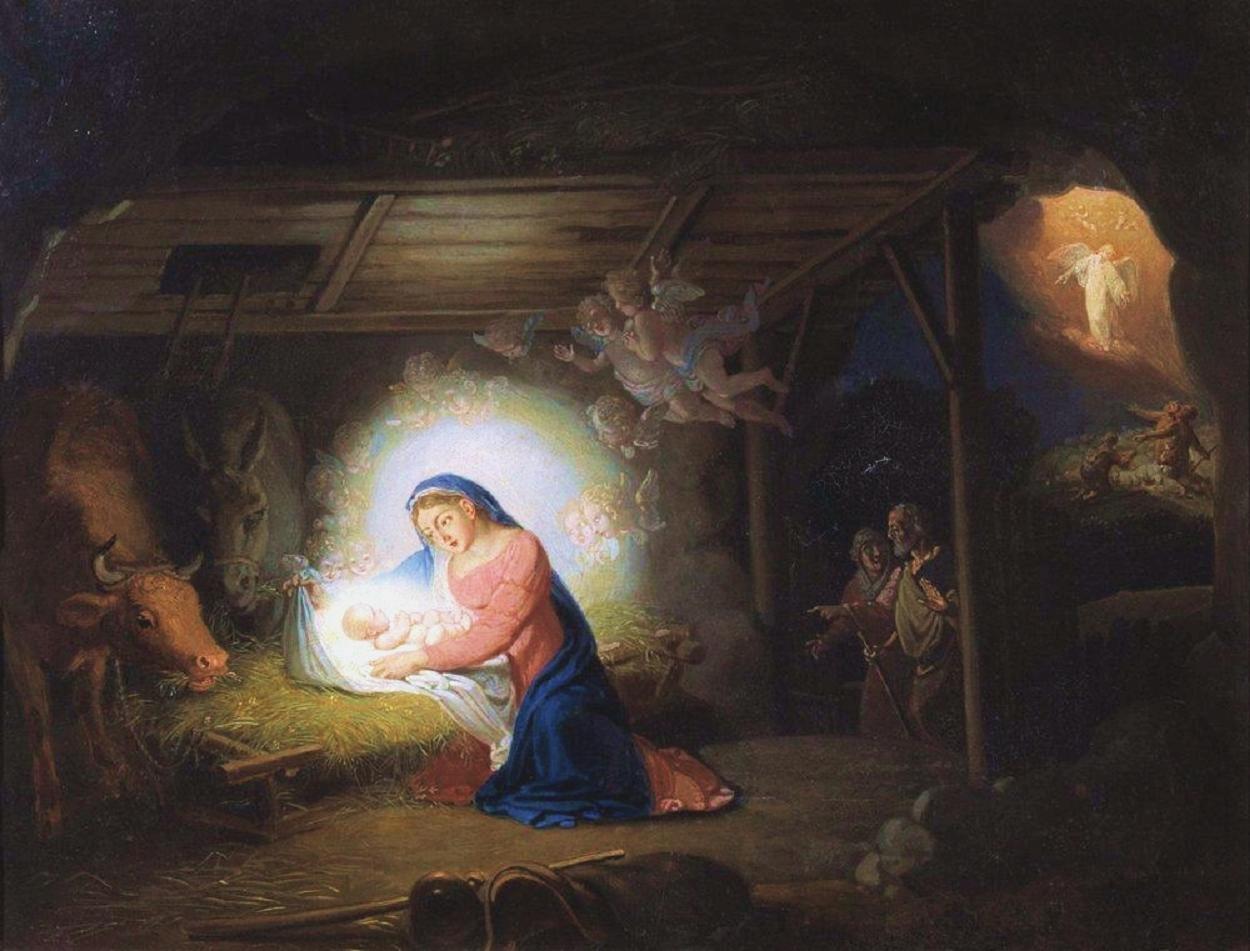 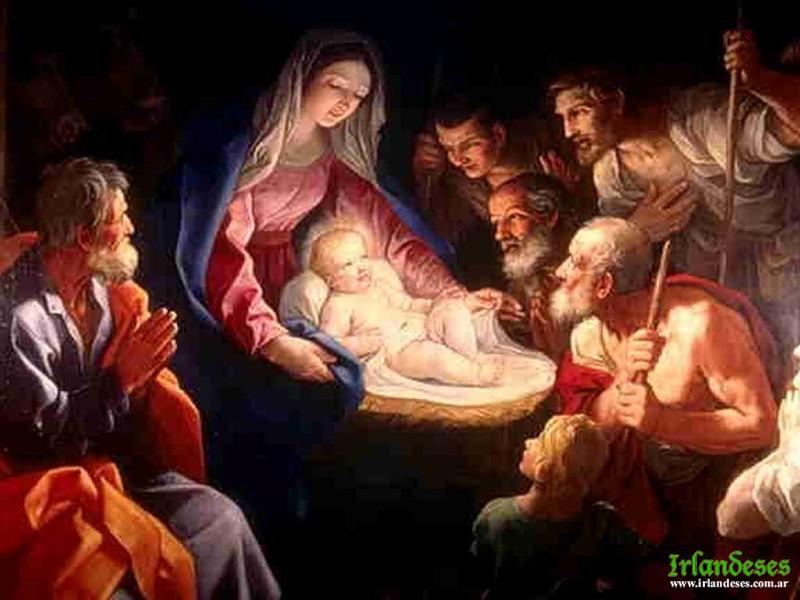 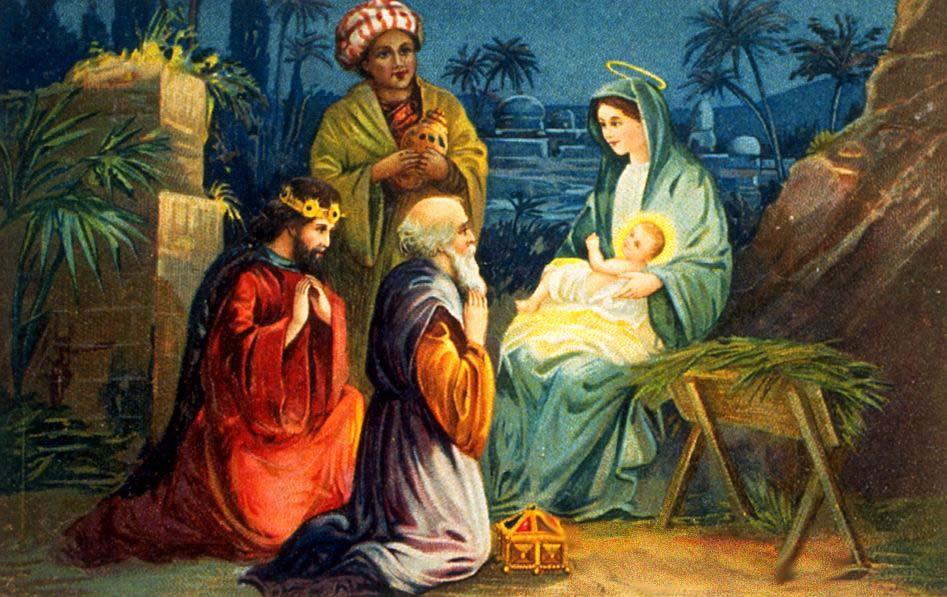 Колядки
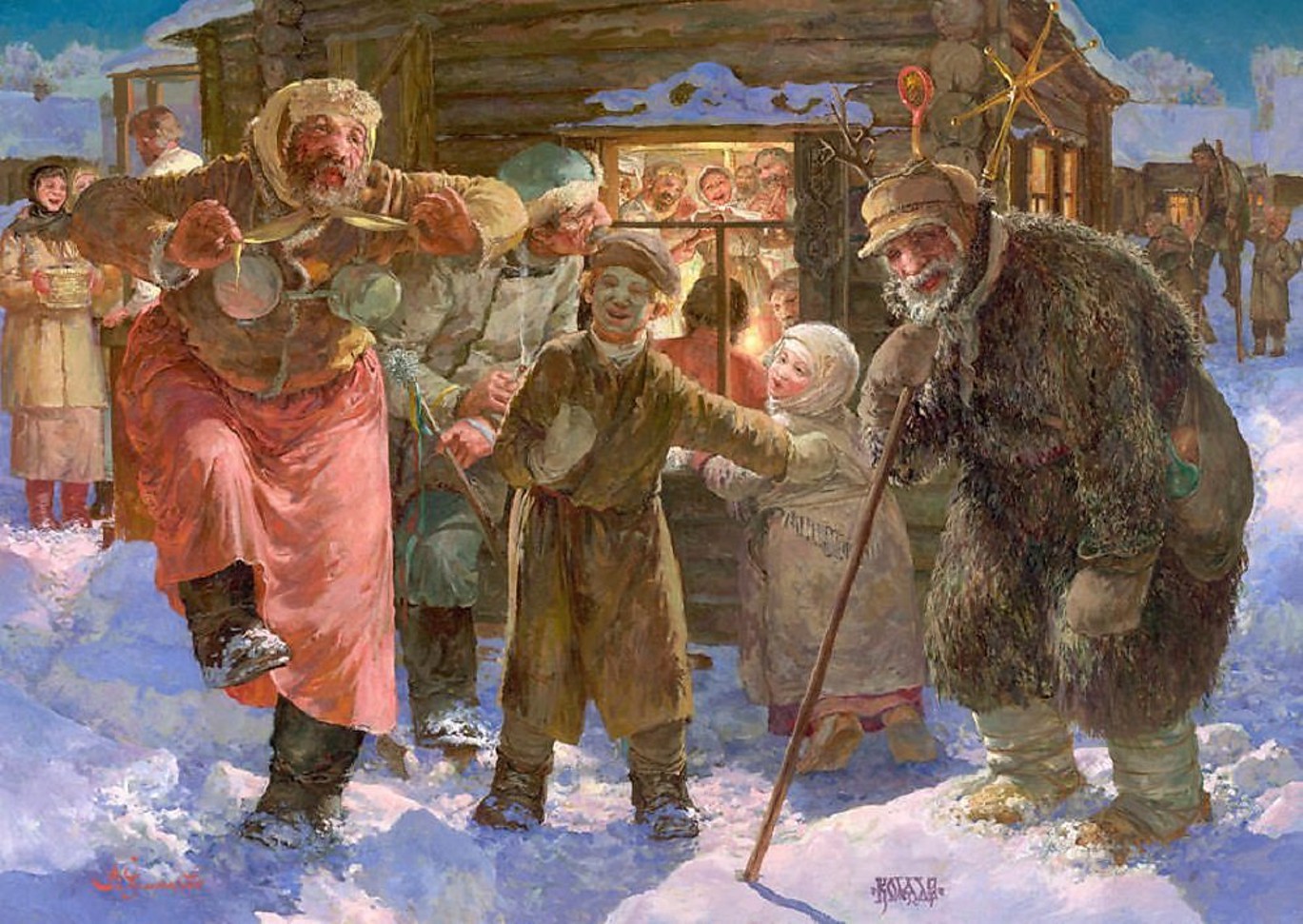 Гадание
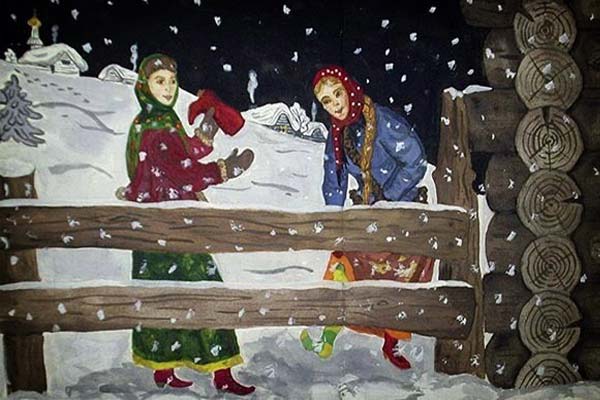 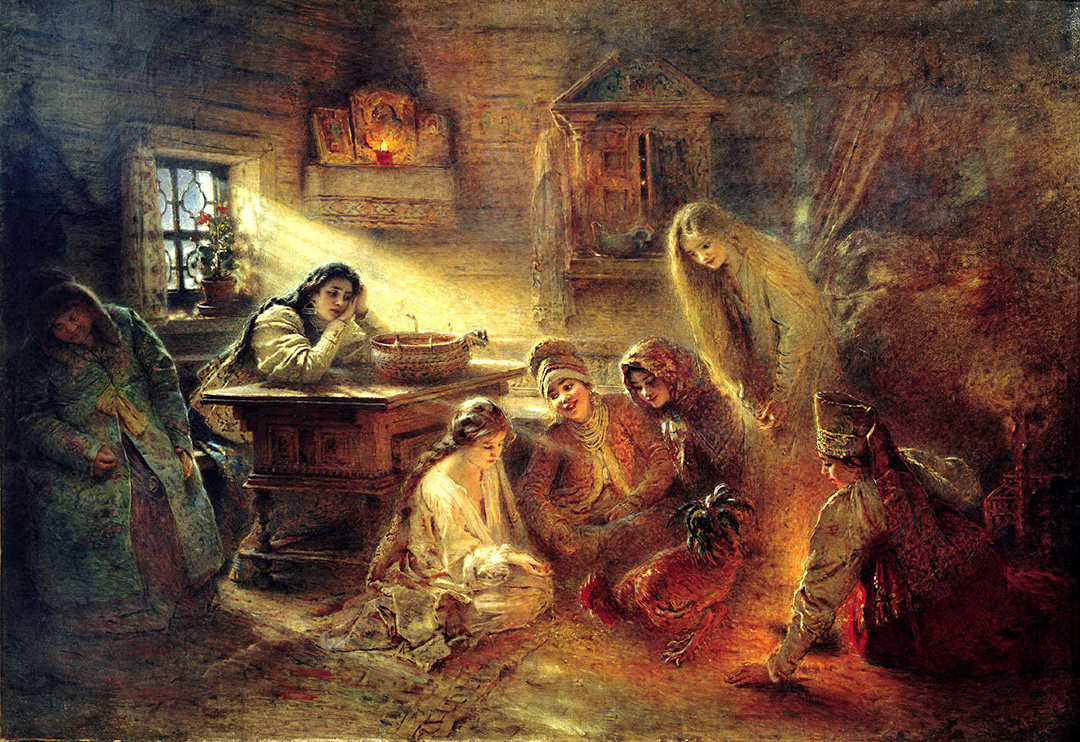